The Available Places facility
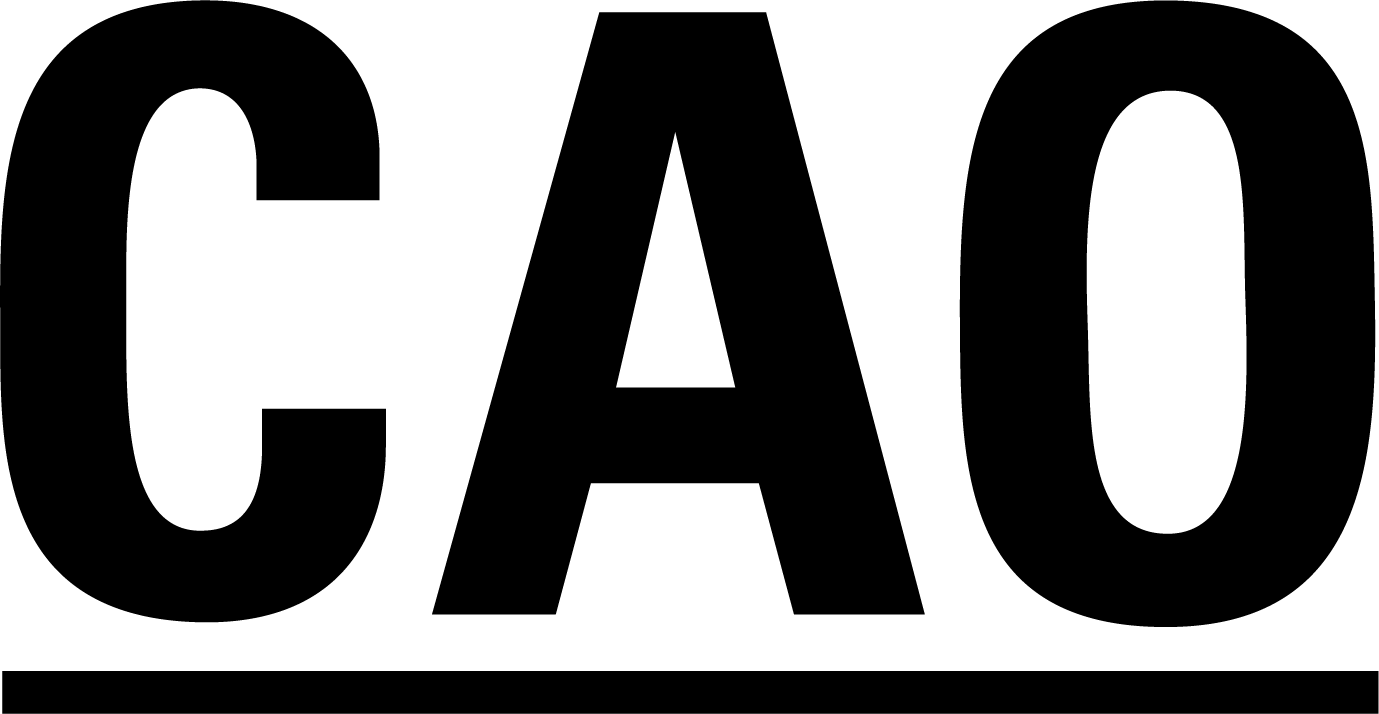 Adding Available Place courses to a CAO application
Course Choices section of an applicant’s account (when Available Places facility opens)
Instructions that the applicant will see when they click on ‘Add Available Place Course’
After clicking on ‘Start Available Place Application’ the applicant will see their Existing  Course Choice List. The same process applies for both the Level 8 and Level 7/6 list.
After clicking on ‘Continue’ the applicant will be brought to the following screen where they can select up to 10 Available place courses – to view courses available for application, click on the ‘Available Place Courses’ tab
After selecting Available Place courses and clicking on ‘Continue’, the applicant will be asked where they want to insert each of the Available Place courses indicated in the previous step. The Available Place course insertion is dealt with on a course-by-course basis.
After the applicant has inserted the Available Place courses into the relevant positions and clicked on ‘Submit to CAO’ the following ‘Check Screen’ will appear.
If the applicant is happy with the position of the courses, they should click on ‘Submit to CAO’ to complete the Available Places application
After clicking on ‘Submit to CAO’ the following screen will appear. If the applicant is unhappy with their list, they can repeat the steps (if the Available Places facility is still available)
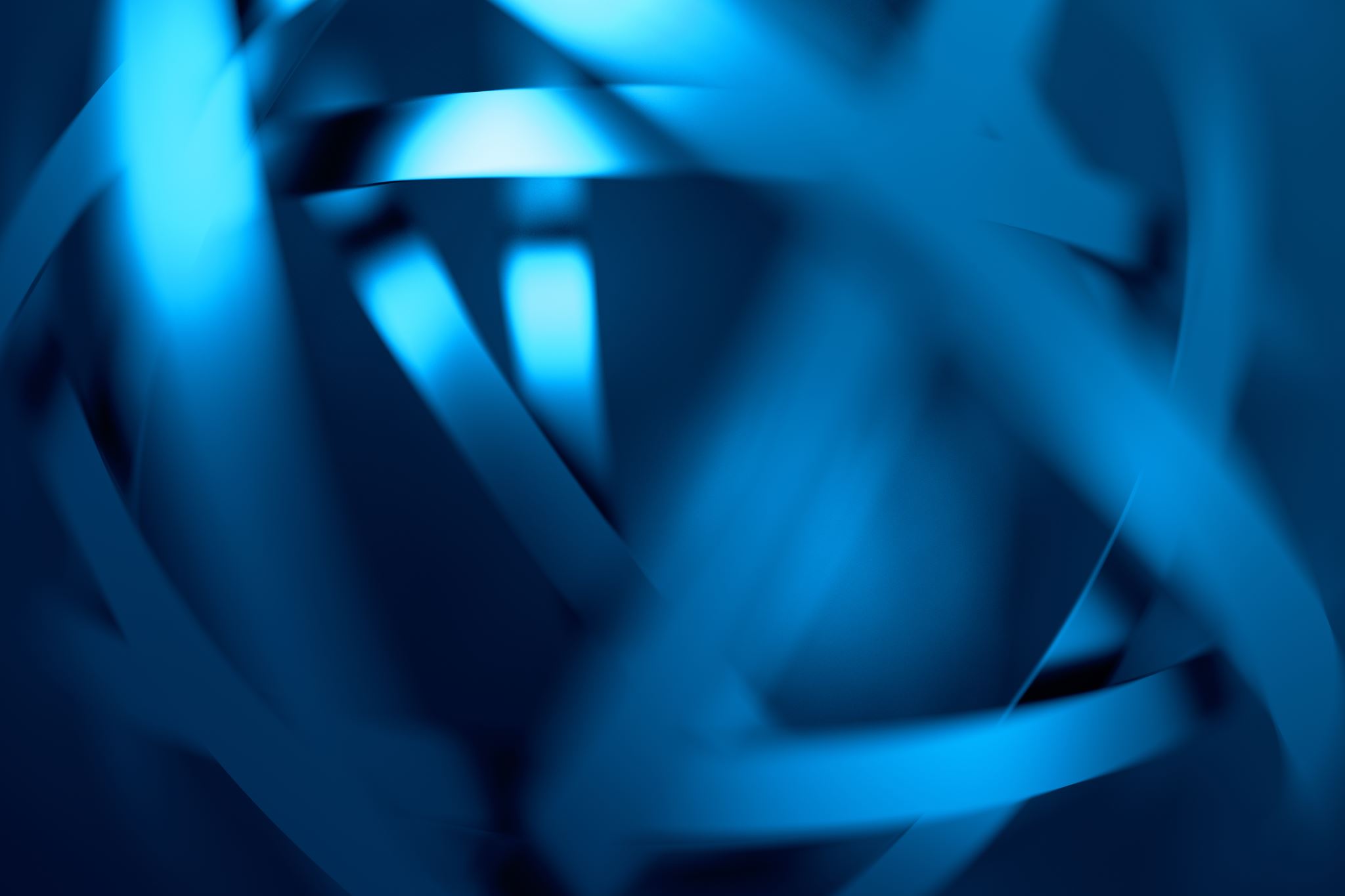 Remember: